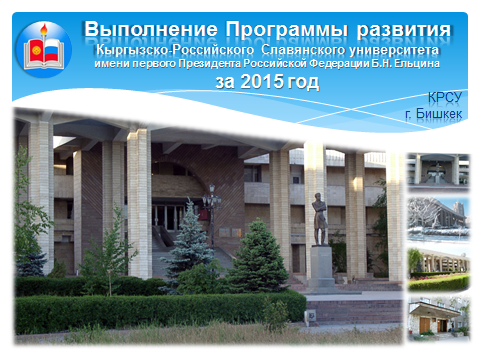 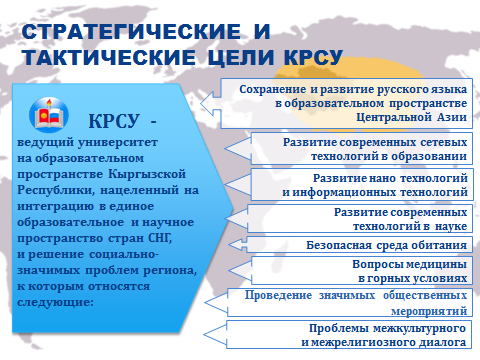 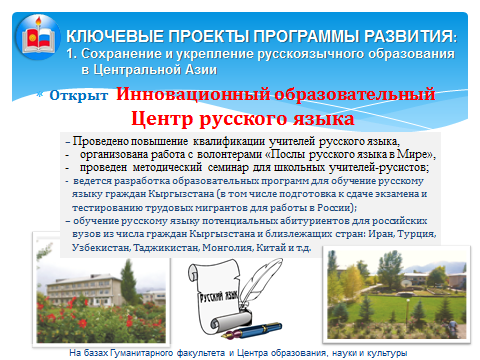 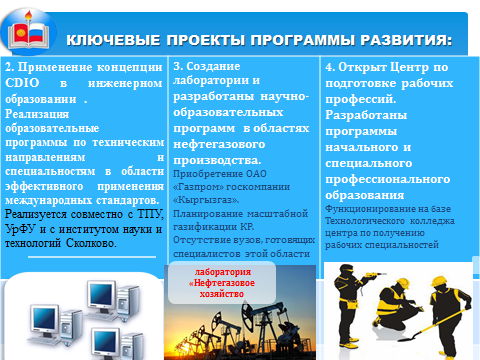 «Дорожная  карта»  Программы развитияКыргызско-Российского Славянского университета имени первого Президента Российской Федерации Б.Н. Ельцина
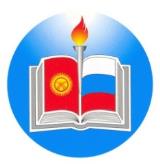 Распределение  финансовых  средств по направлениям деятельности  на 2015 год
ВыполнениеПрограммы развития КРСУ на 2015 годНаправление 1. Развитие образовательной деятельности.
Продолжение  выполненияПрограммы развития КРСУ на 2015 годНаправление 1. Развитие образовательной деятельности
Направление 2. Развитие НИОКР
Направление 3. Подготовка кадров и поддержка программ мобильности
Направление 4. Совершенствование системы управления университетом
Направление 5. Проведение значимых общественных мероприятий и определенных акций
Направление 5. Проведение значимых общественных мероприятий и определенных акций
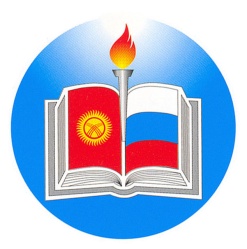 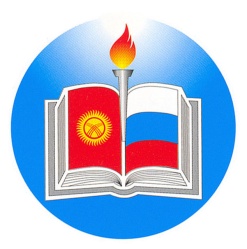 СП
Спасибо 
За 
внимание.